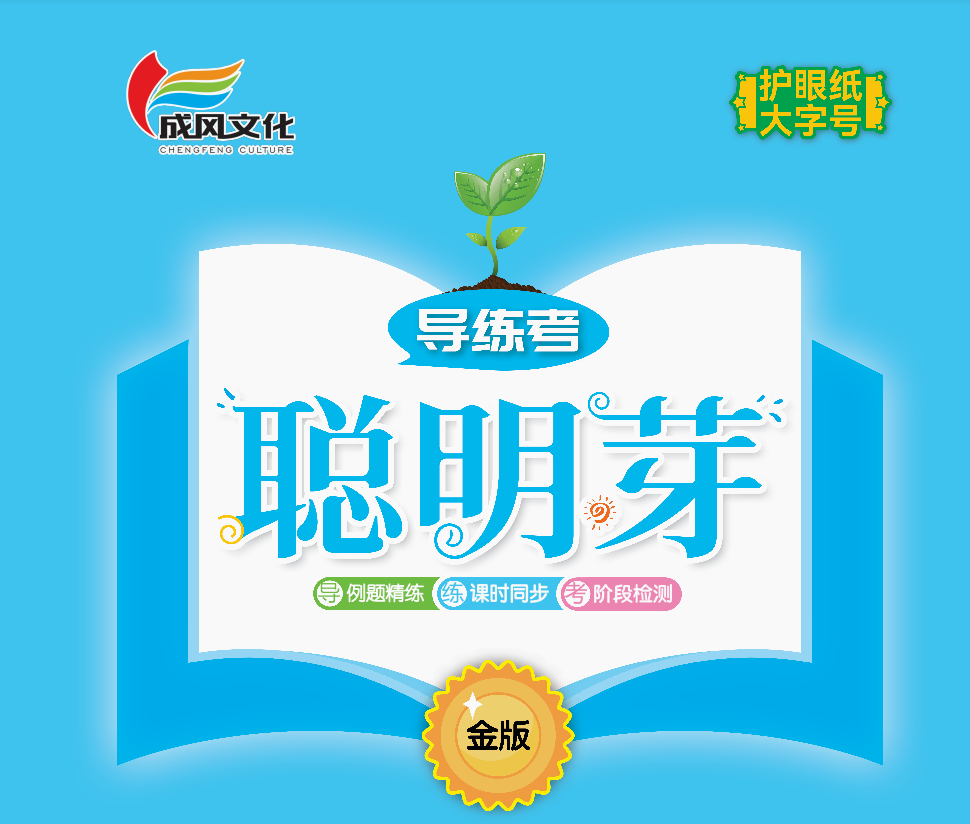 第五单元 100以内的笔算加、减法
   第3课时  笔算减法（1）
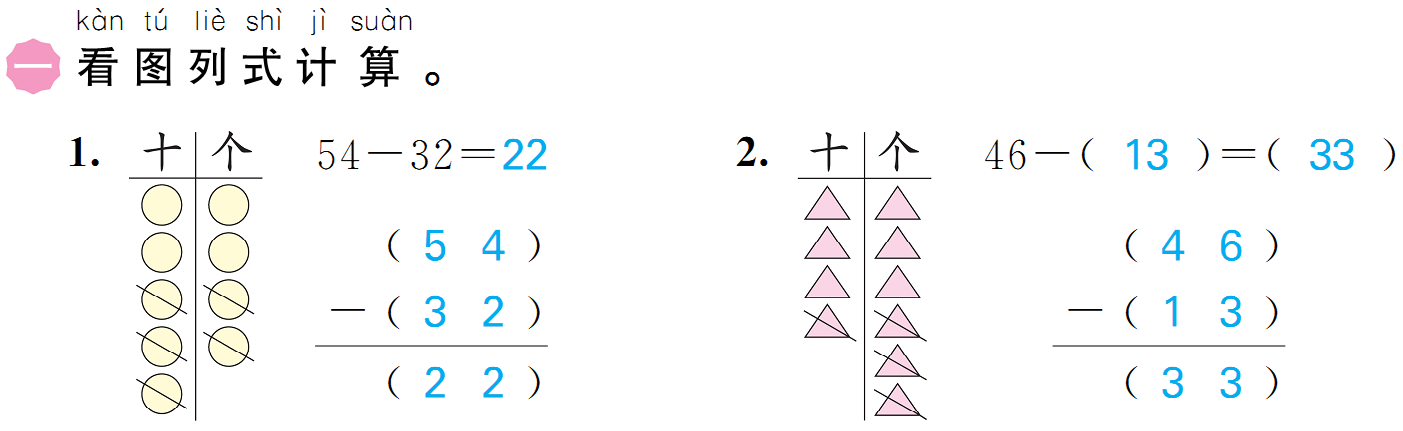 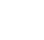 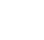 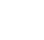 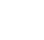 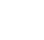 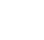 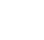 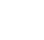 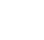 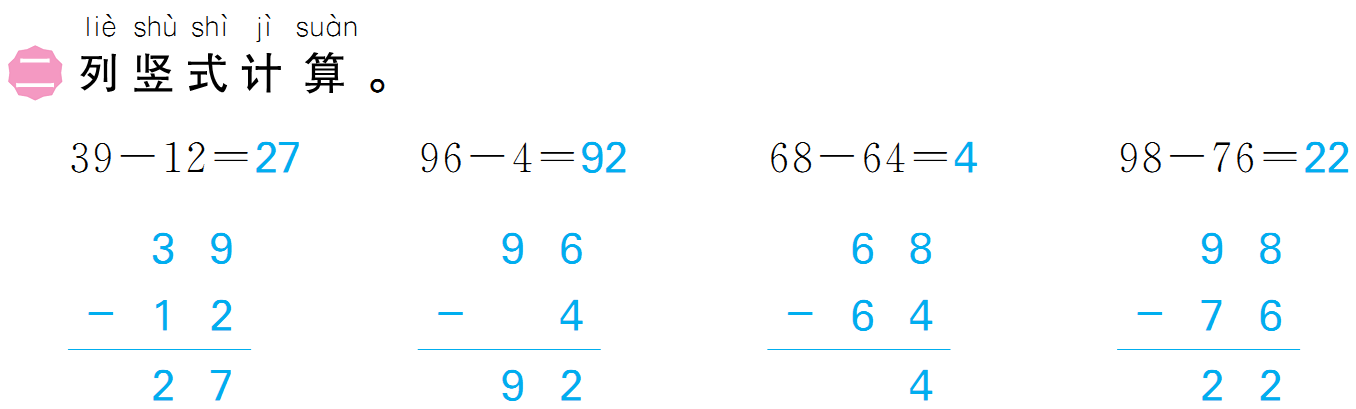 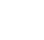 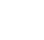 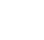 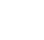 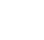 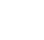 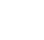 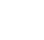 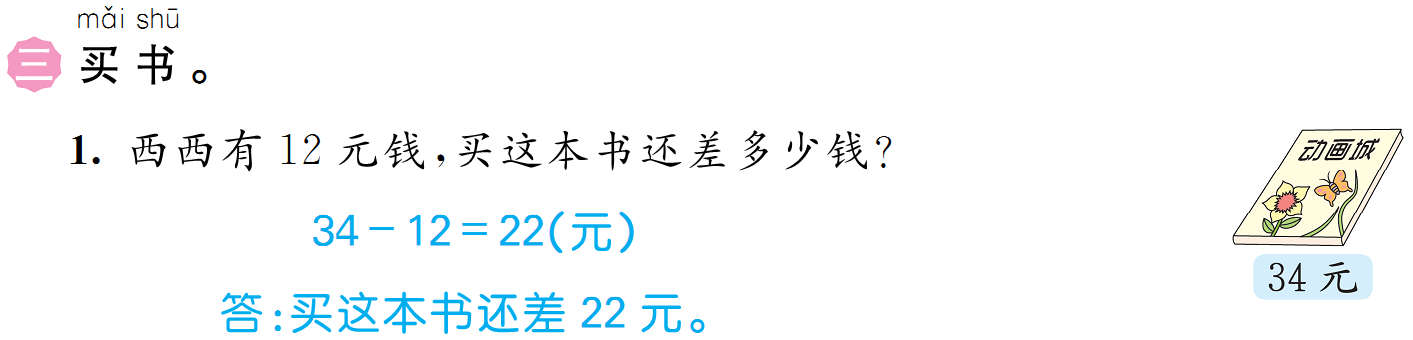 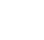 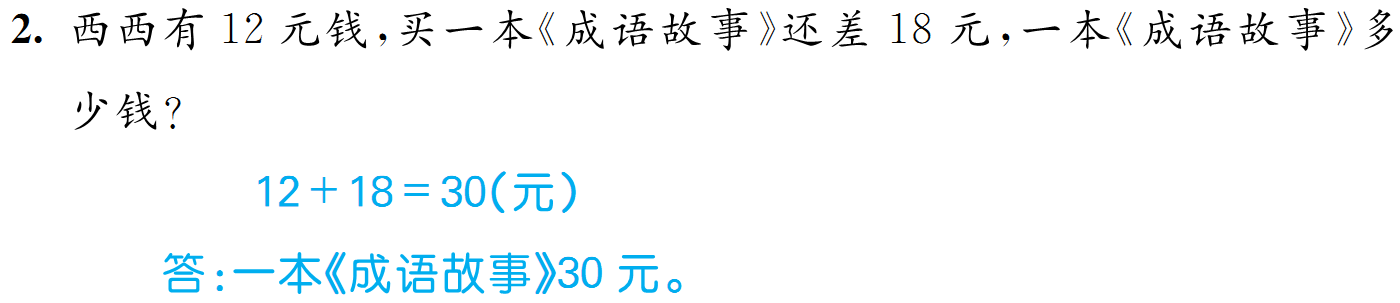 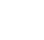 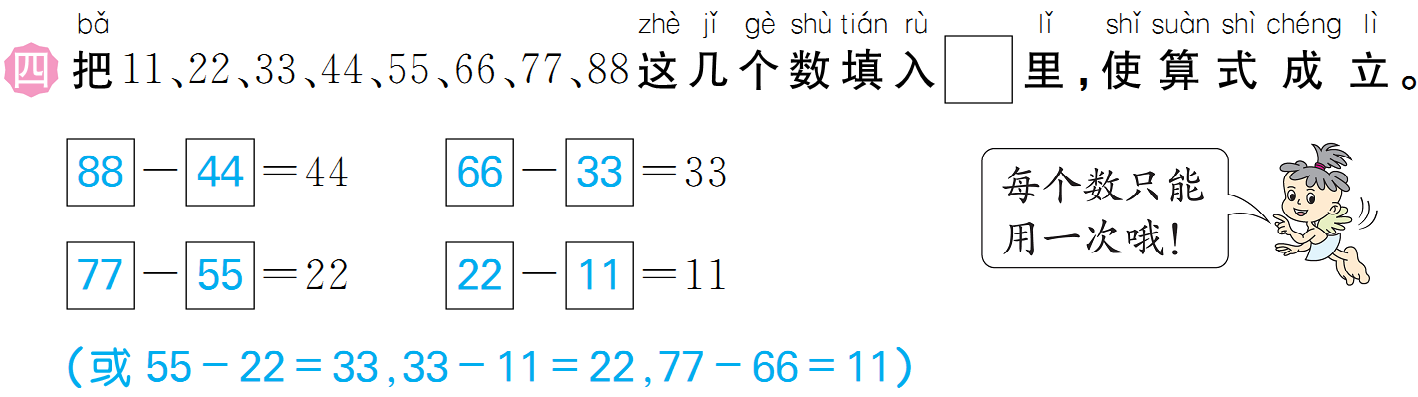 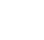 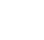 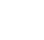 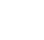 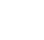 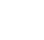 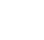 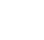 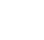 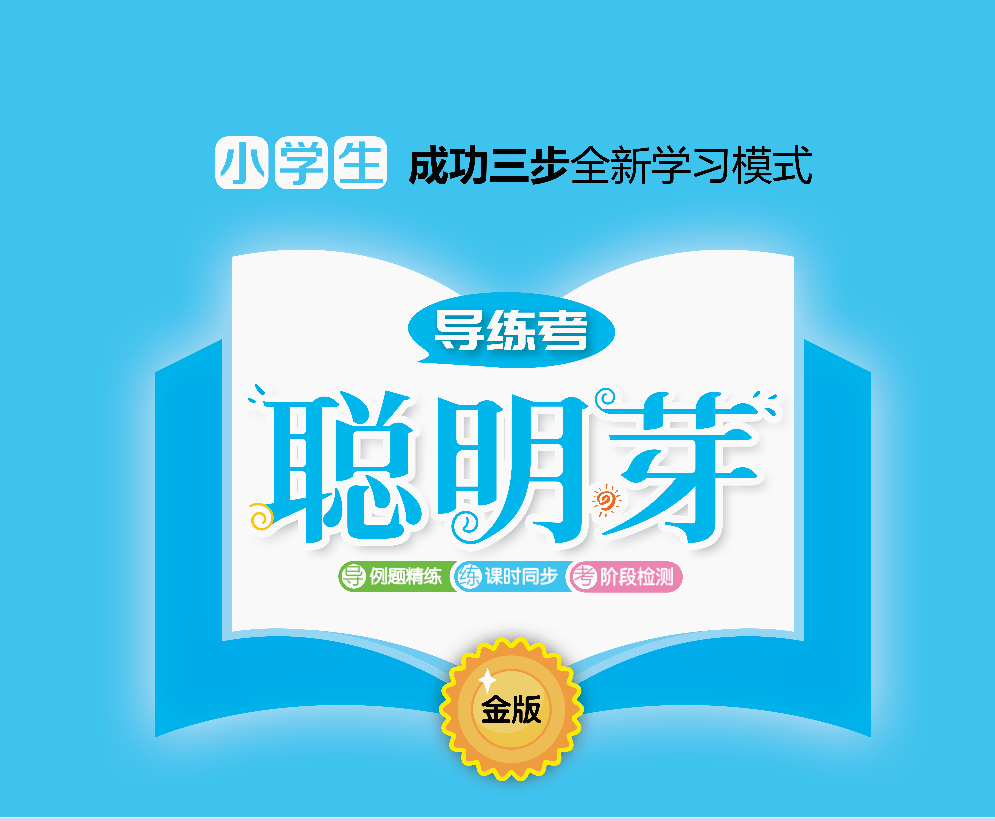